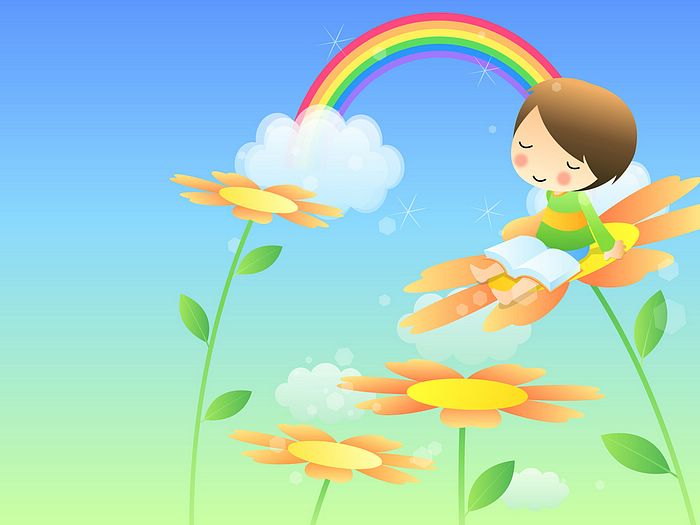 Волшебные цветы Алоэ
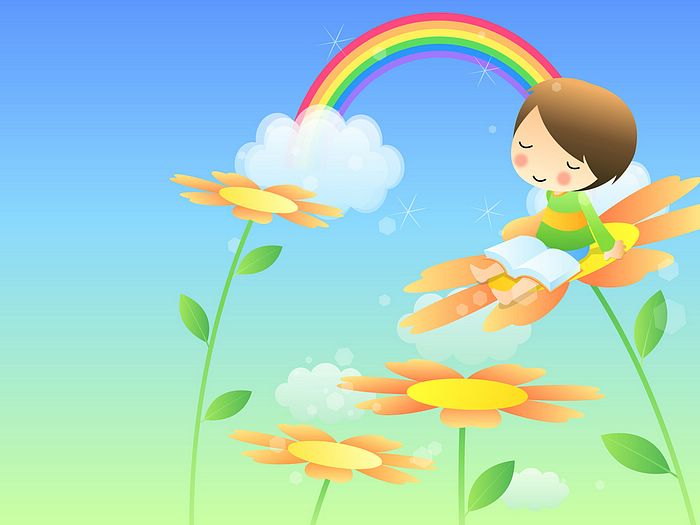 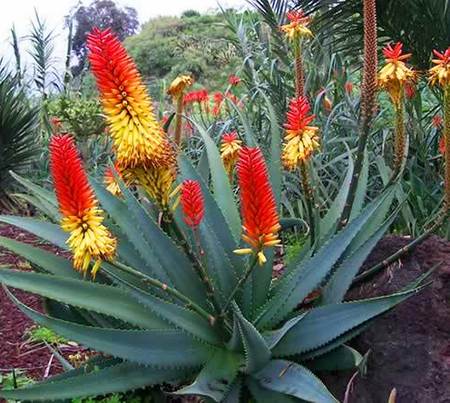 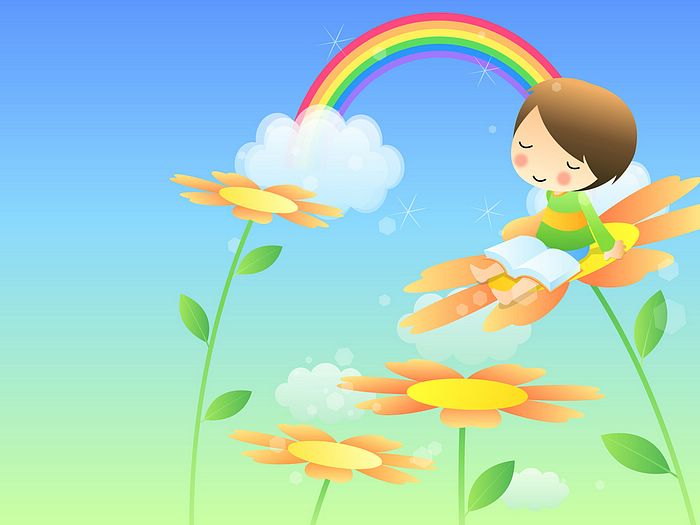 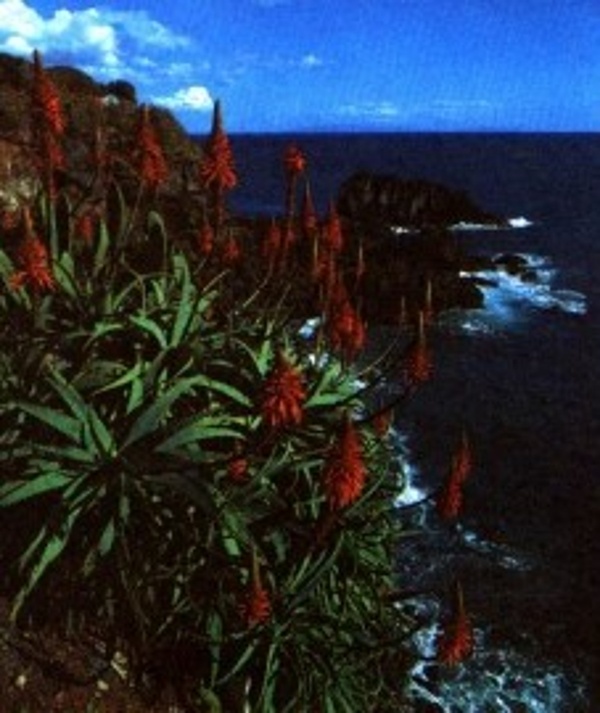 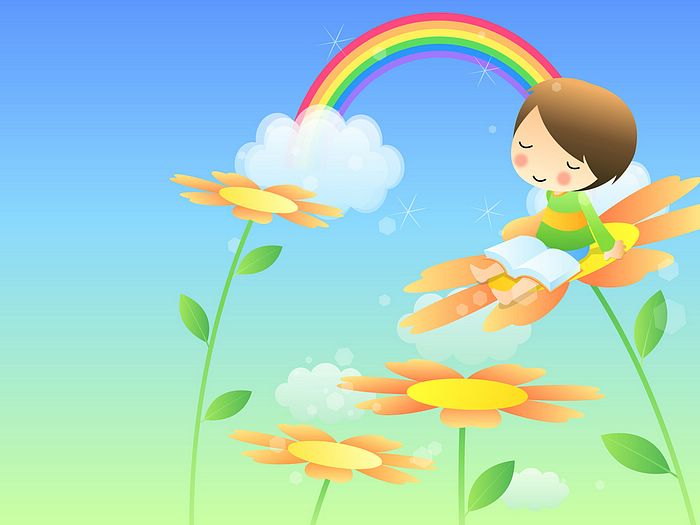 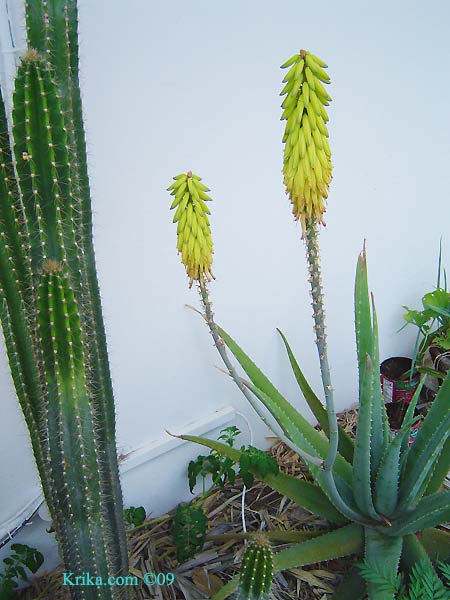 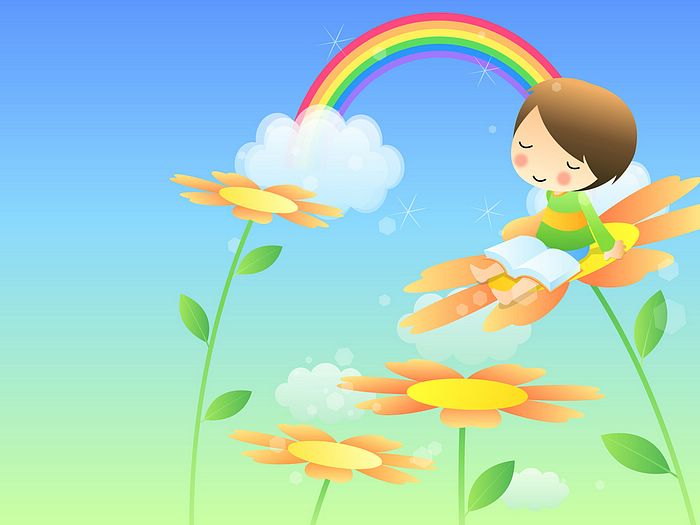 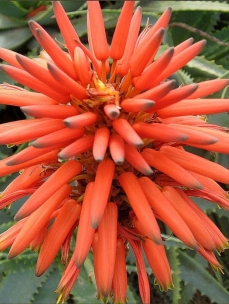 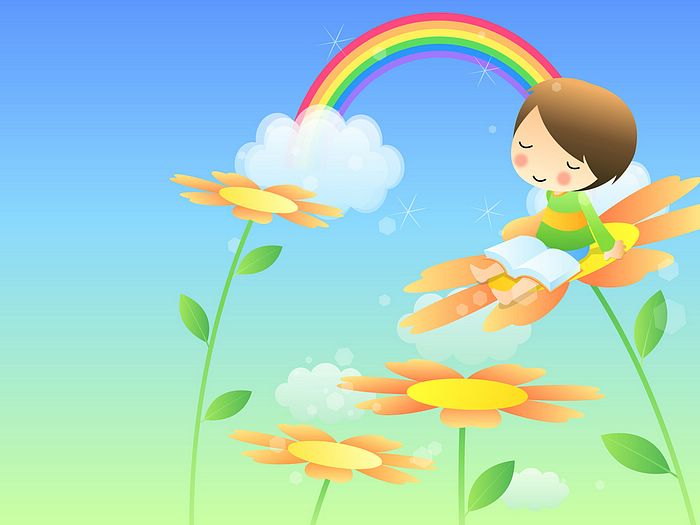 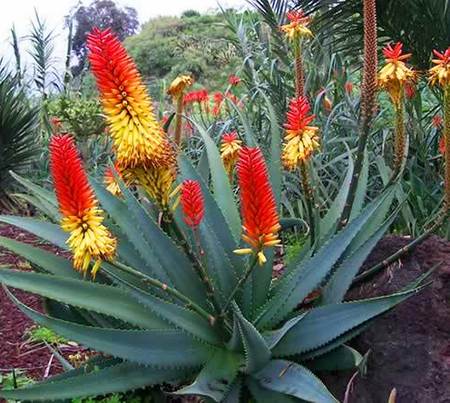 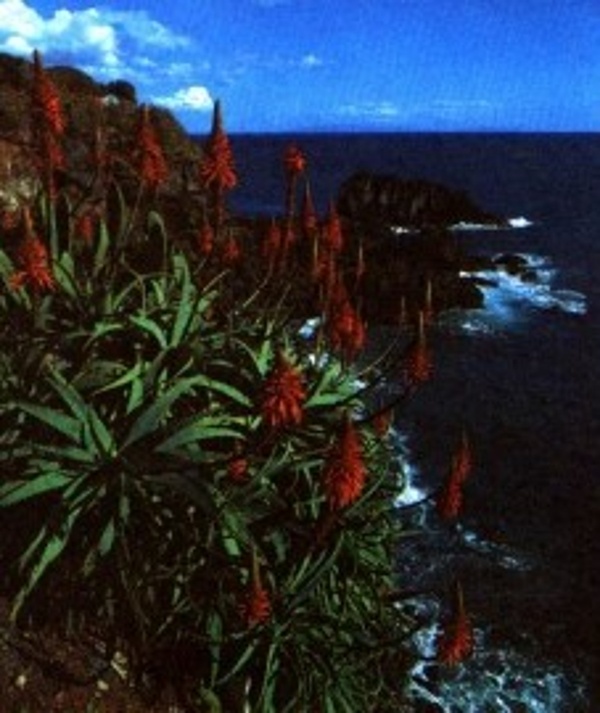 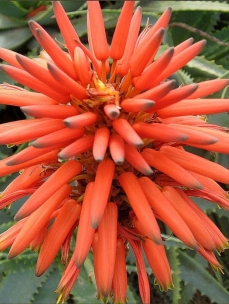 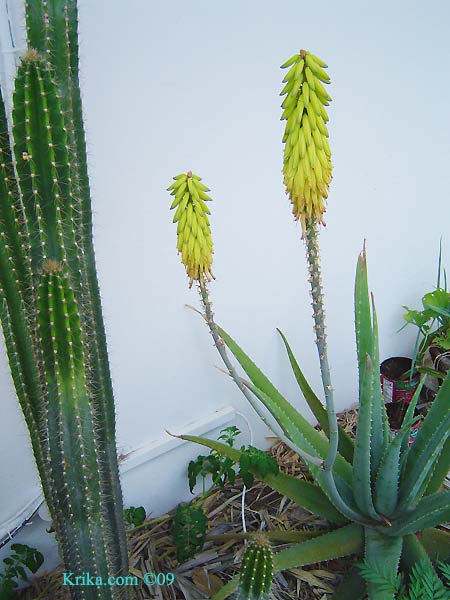 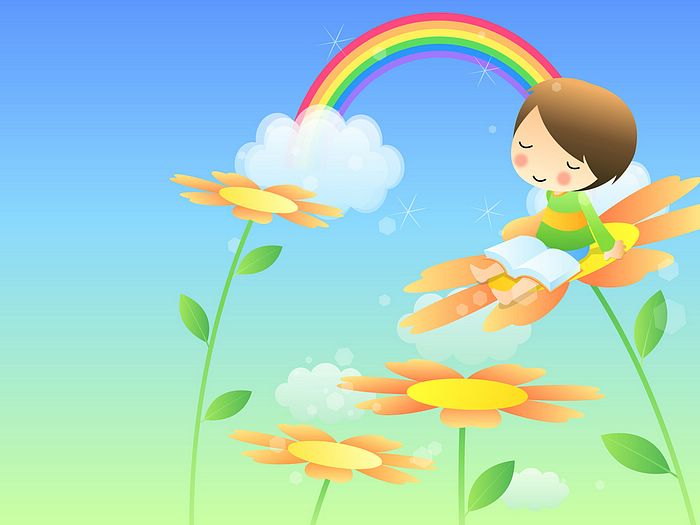 Автор презентации
Воспитатель МБДОУ № 75
Шевкова Е.В.